SEGUIMIENTO IQ - PLAN DE ACCIÓN 2018

Avance total en la gestión  58%
Avance total en el cumplimiento a resultados 87%
Fecha corte: 30 de Junio de 2018
Código: E-FO-041 - Versión: 09 -Fecha: Marzo 01 de 2017
52%
94%
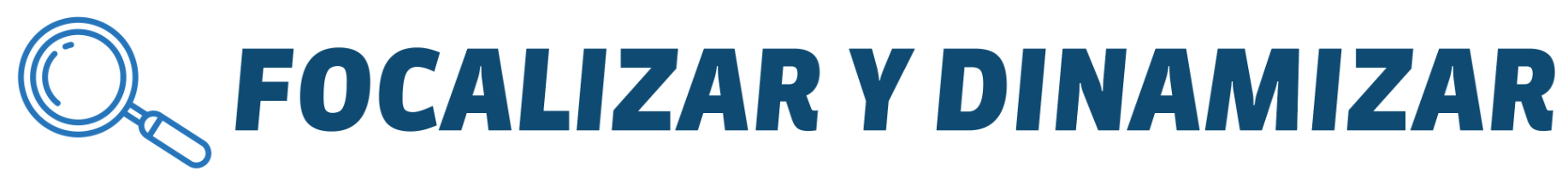 Avance de gestión
Avance cumplimiento
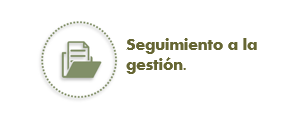 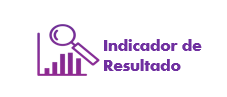 ENTREGABLE
la cooperación internacional que recibe Colombia
1. Diseñar y poner en marcha la Agenda de Gestión y Programación de la CI para 2018 que contribuya a la identificación y priorización durante el cierre de gobierno y al empalme con el nuevo gobierno
2. Diseñar y poner en marcha una Estrategia de Fidelización que contribuya a la focalización y dinamización de la C.I en Colombia
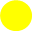 3. Identificar y compartir al menos  200 convocatorias de cooperación internacional que contribuyan a la dinamización de la C.I.
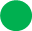 4. Movilizar 550 millones de dólares de cooperación internacional
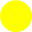 5. 80% de los candidatos de cursos cortos ofrecidos por la CI son actores del nivel territorial
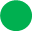 6. El 80% de los proyectos presentados a las oportunidades de CI tienen enfoque territorial
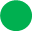 7. El 100% de los intercambios col–col están alineados a los Objetivos de Desarrollo Sostenible
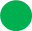 8. 20 iniciativas/proyectos del sector privado articulados con programas o proyectos del sector publico
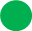 9. Implementar 15 iniciativas de CSS que contribuyen a la CI que recibe Colombia de acuerdo con la hoja de ruta.
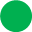 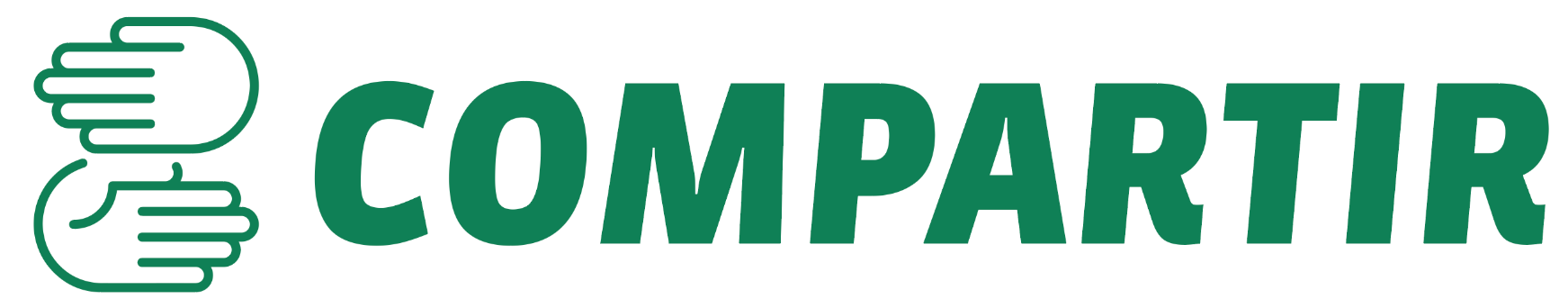 55%
96%
Avance de gestión
Avance Cumplimiento
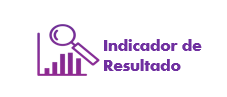 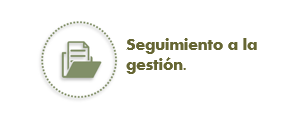 ENTREGABLE
conocimiento de valor con países en desarrollo
1. Implementar  50 proyectos de cooperación sur –sur y triangular
2. Comprometer el 100% de los recursos asignados al FOCAI y al proyecto de inversión
3. Incorporar el modelo de agregación de valor al 40% de los proyectos formulados en 2018
4. Producir 5 nuevos estudios de caso para consolidar el Portafolio de Saber Hacer Colombia
5. Intercambiar el 10% de las iniciativas documentadas a través de Saber Hacer Colombia con socios externos e internos
6. Realizar al menos 10 actividades de cooperación sur-sur en las que se de a conocer la metodología  “Saber Hacer Colombia”; y al menos una actividad para dar a conocer el 100% de las buenas prácticas documentadas.
7. Asegurar la disponibilidad de recursos para la atención del 100% de solicitudes de asistencia internacional, de acuerdo con el reglamento de FOCAI y los acuerdos con Cancillería.
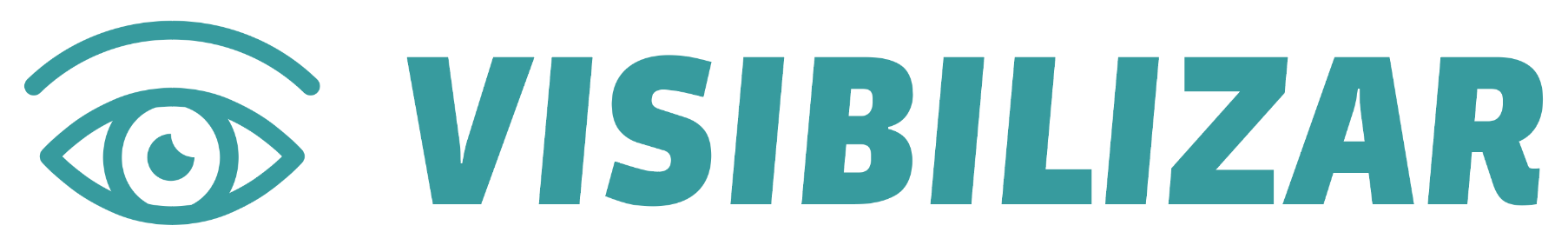 70%
59%
Avance de gestión
Avance Cumplimiento
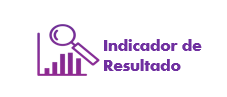 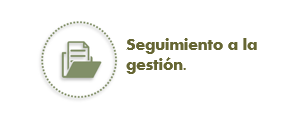 ENTREGABLE
los resultados de la Cooperación Internacional
1. Implementar el 100% del Sistema de Información de Cooperación Internacional – CICLOPE
2. Crear al menos 3 espacios de articulación con el sector privado, en los que participen al menos 20 representantes de alto nivel del sector, para afianzar la estrategia de privados-APC-Colombia
3. Crear al menos 1 espacio físico y 1 virtual para visibilizar los resultados de la gestión de la agencia en el cuatrienio (rendición de cuentas)
4. Desarrollar una campaña de posicionamiento de Colombia como oferente de cooperación Sur-Sur en la que participen al menos 5 Agencias-Departamentos de CI
* Asistentes al espacio físico creado
** Visitas digitales al espacio virtual creado
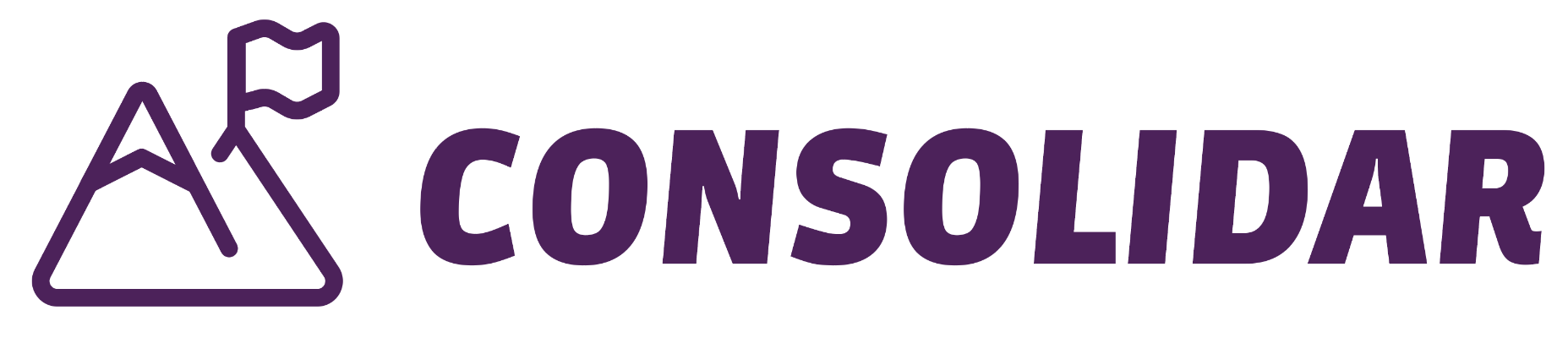 93%
58%
Avance de gestión
Avance Cumplimiento
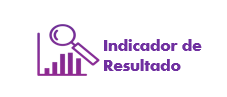 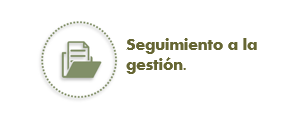 ENTREGABLE
1. Diseñar e implementar un Plan Estratégico de Comunicación interna en coherencia con los requerimientos de la Entidad.
una APC-Colombia apasionada y efectiva
2. Estrategia de Gestión del Conocimiento formulada e implementada en un 20%.
3. Consolidar e Implementar la Primera Fase (25%) del Plan Estratégico de Talento Humano, acorde con las Rutas de creación de Valor.
4. Implementar las 5 fases de las NICSP en la entidad.
5. Implementar la estrategia de atención al ciudadano conforme al MIPG
6. Consolidación del Sistema de Gestión Documental acorde al MIPG.
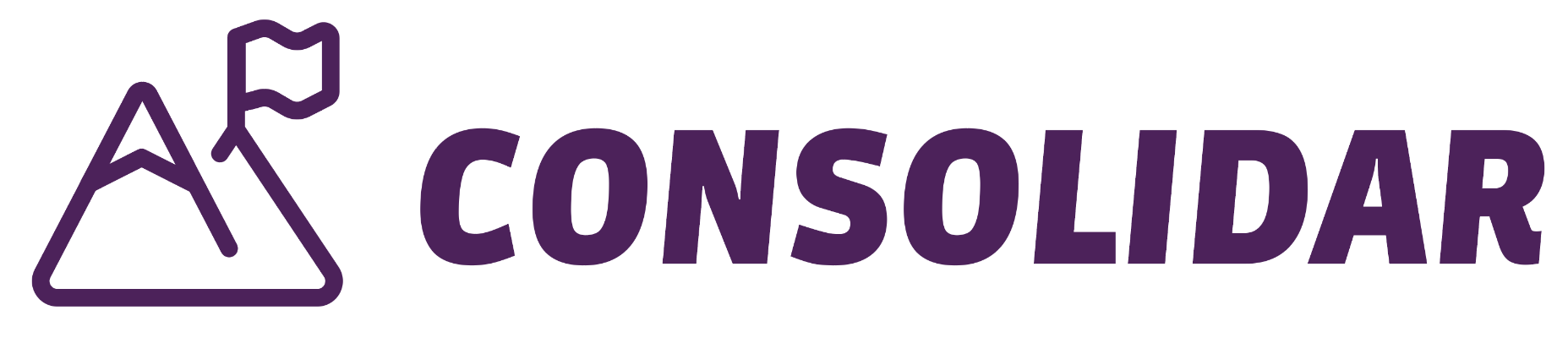 58%
93%
Avance de gestión
Avance Cumplimiento
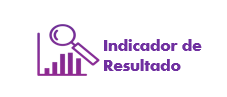 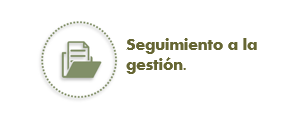 ENTREGABLE
una APC-Colombia apasionada y efectiva
7. Evaluar el Sistema de Control Interno de APC-Colombia, orientado a la entrega oportuna de información para la mejora continua articulado con la Dimensión de Control Interno del MIPG.
8. Diseñar e Implementar la política de defensa jurídica de APC-Colombia de acuerdo con el MIPG
9. Armonizar el proceso de gestión contractual con SECOP II y la normatividad vigente.
10. Implementar el 100% de los componentes de la estrategia GEL, y asegurar la integración de herramientas y procesos con los lineamientos de TI de Gobierno Digital
11. Cumplir al 100% con el componente GEL de seguridad de la Información, así como con el seguimiento y mejora continua del MSPI Seguridad digital
12. Adoptar el Modelo Integrado de Planeación y Gestión como el Sistema Integrado de Gestión de la Agencia.